Как мы измеряем наши Android-проекты
Сергеев Эдуард
Rambler&Co
[Speaker Notes: зачемы мы вообще измеряем и для чего метрикию
контролируем код. Хотим это автоматизировать
хотим выводить результаты на большой экран]
Зачем?
Хотим, чтобы наш код был идеальным:
Красивым
Понятным
Тестируемым
Следовал единому стилю кода
Проблемы
Много проектов
Много инструментов
Сложно сравнивать
Сложно настраивать/расширять
[Speaker Notes: не централизованный подход
4. отдельные джобы в жене]
Что мы хотим измерить
Продуктовые метрики
Средняя оценка в Google play
Количество активных пользователей
Crashfree
Метрики ПО
Покрытие тестами %
Сложность кода
Дублирующийся код %
Количество blocker & critical issues
[Speaker Notes: blocker & critical issues - это?
и выводить эти графики на экран]
Скриншоты Jenkins
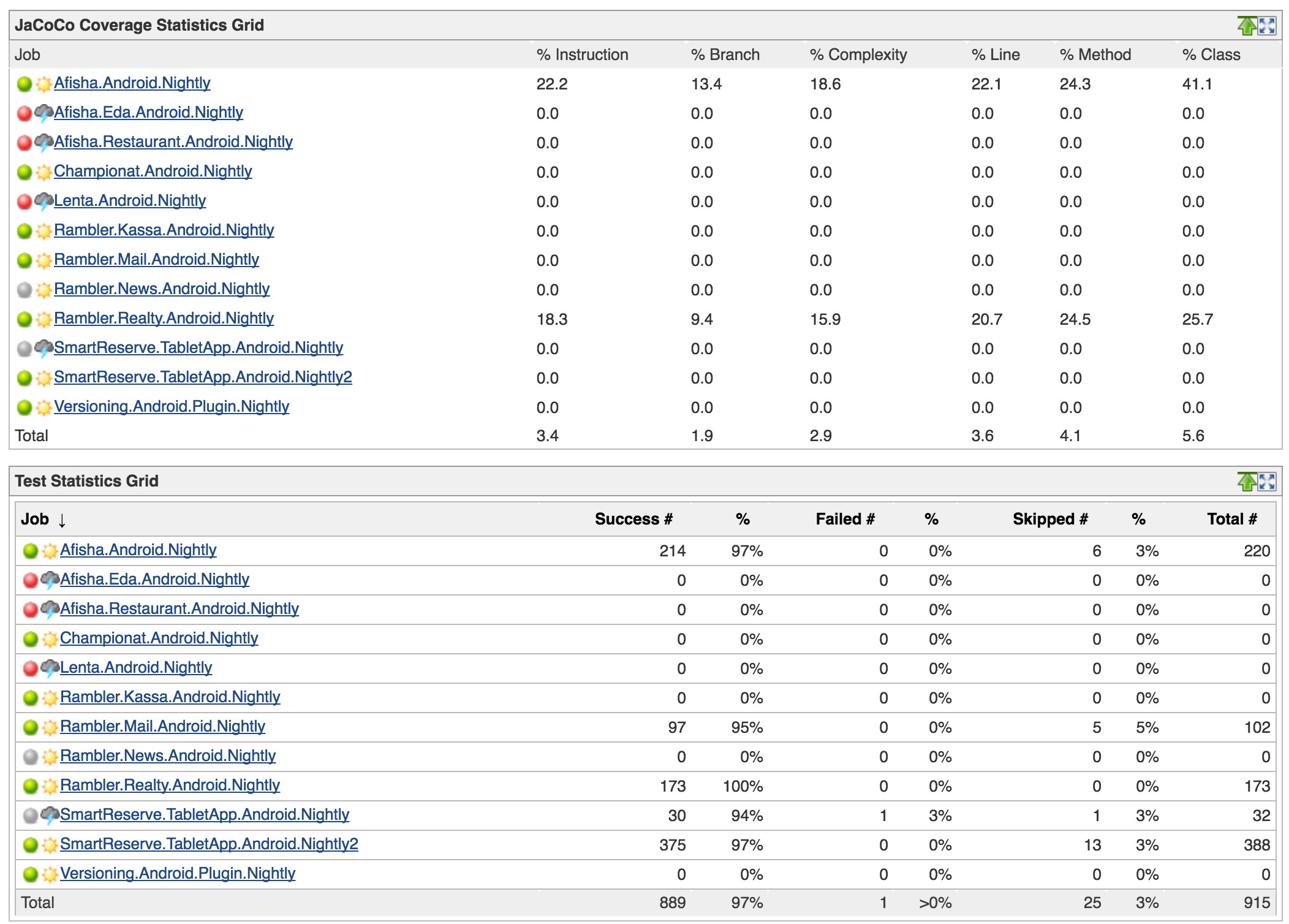 [Speaker Notes: Настроили, посмотрели
Посмотрели и решили, а давайте еще будем показывать сложность кода
Потом подумали, и составили список, чего мы вообще хотим измерять

долго, нудно и неэффективно]
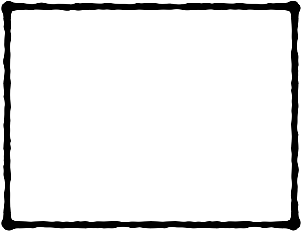 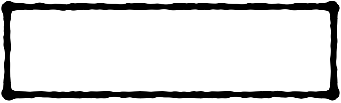 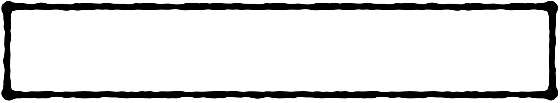 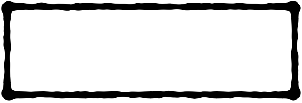 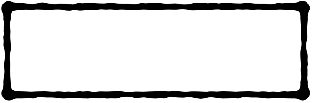 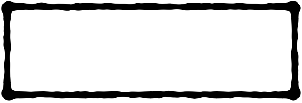 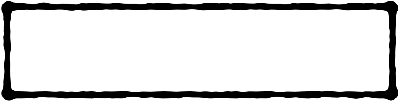 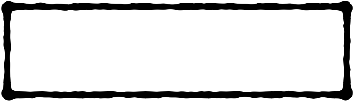 Duplications
Architecture & Design
Unit tests
Complexity
Potential bugs
Coding rules
Comments
Sources
Sonarqube
[Speaker Notes: SonarQube is an open platform to manage code quality. As such, it covers the 7 axes of code quality]
Настройка проекта
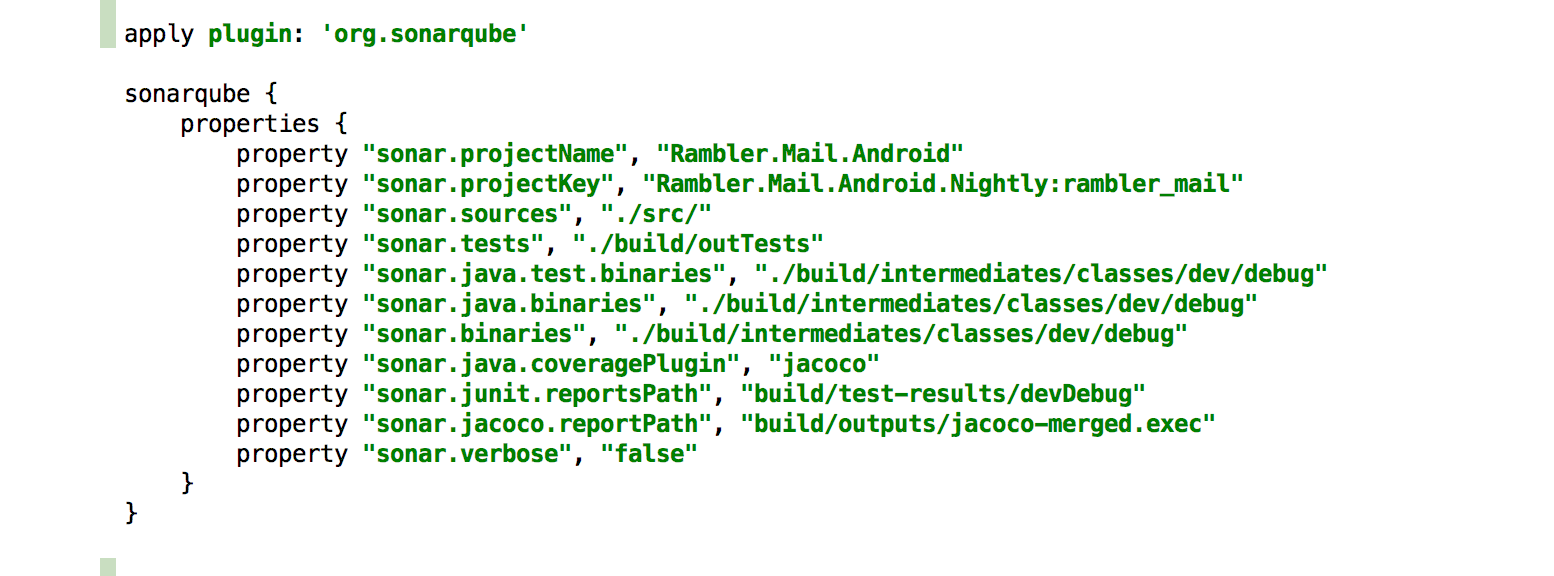 Настройка Jenkins
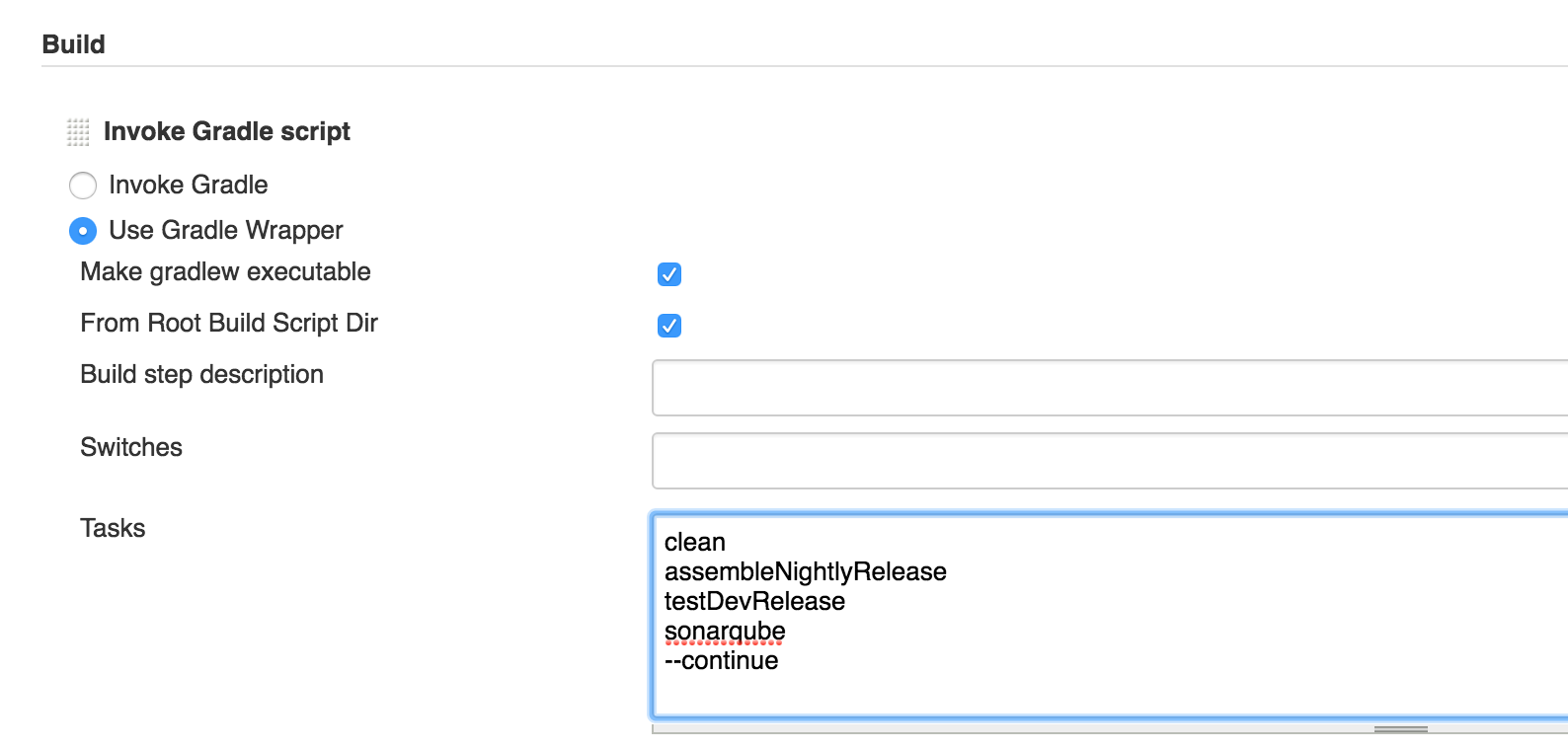 Cron
(night)
Схема взаимодействия
Jenkins
Gitlab
Sonarqube
nightly build
[Speaker Notes: Результат этого джоба отправляется в сонаркуб]
Sonarqube Dashboard
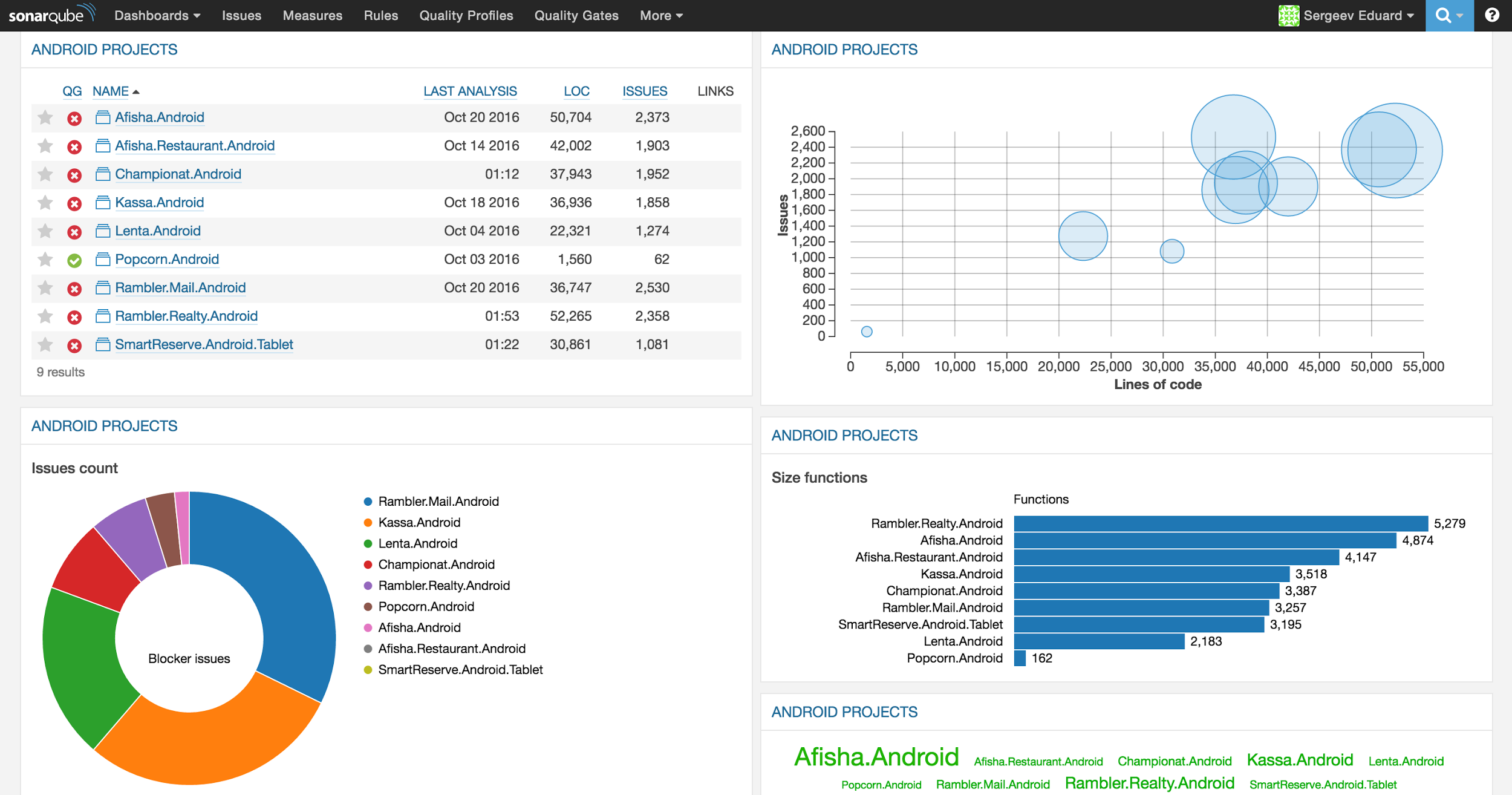 [Speaker Notes: но есть и бизнес метрики
есть возможность создания кастомных метрик
хотим хранить их в сонаркубе и пришли к выводу, что это дорого самому писать.
графики не адаптированы для деменстрации на тв]
Dashing.io
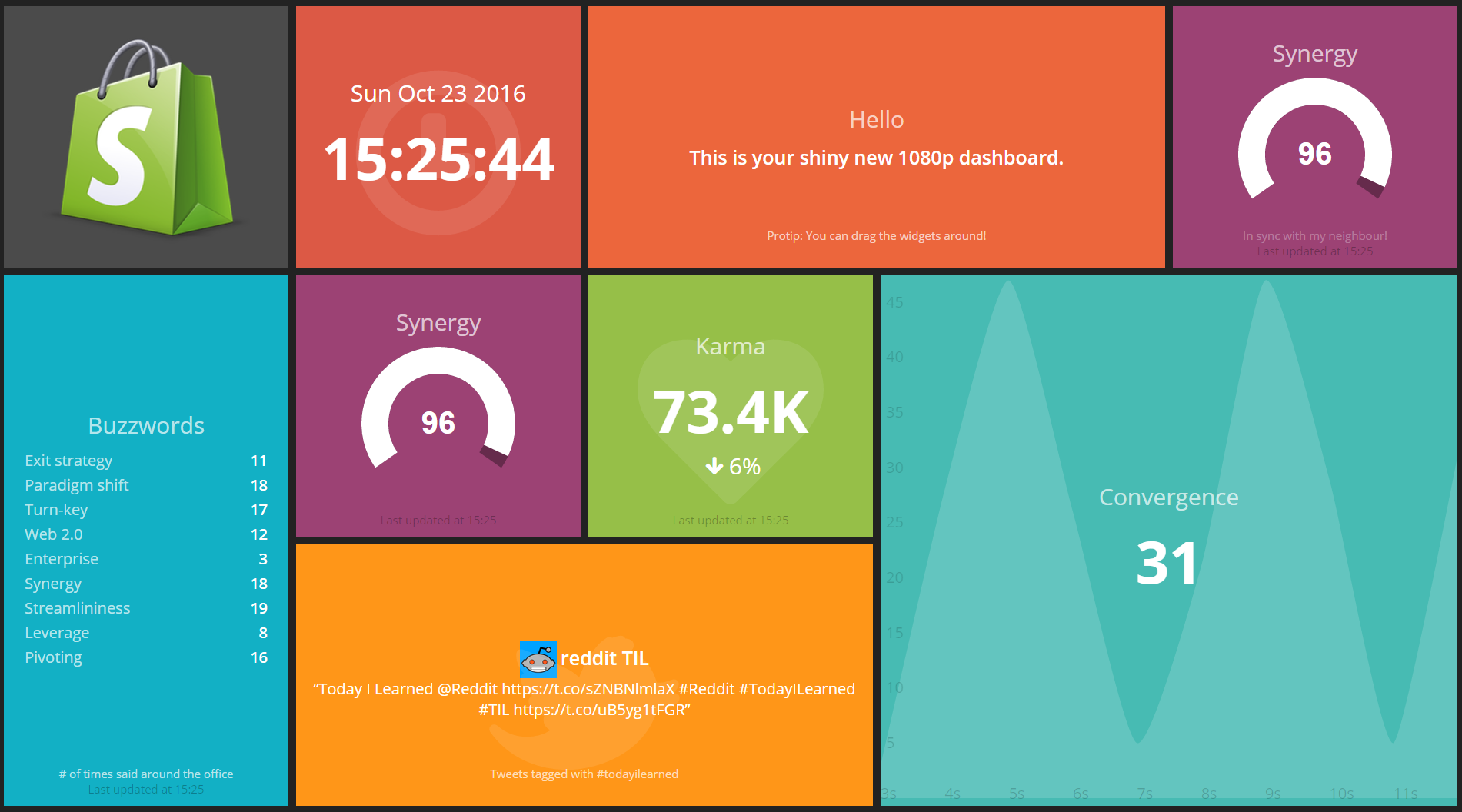 [Speaker Notes: The exceptionally handsome dashboard framework.
Большое количество готовых виджетов
Возможность создавать свои виджеты
Drag&Drop виджетов
Оптимизировано для TV
Легко развернуть]
Dashing
Sonar API
Google Play API
Crashfree
Схема
[Speaker Notes: Несколько джобов, которые обращают к внешним апи]
Google charts
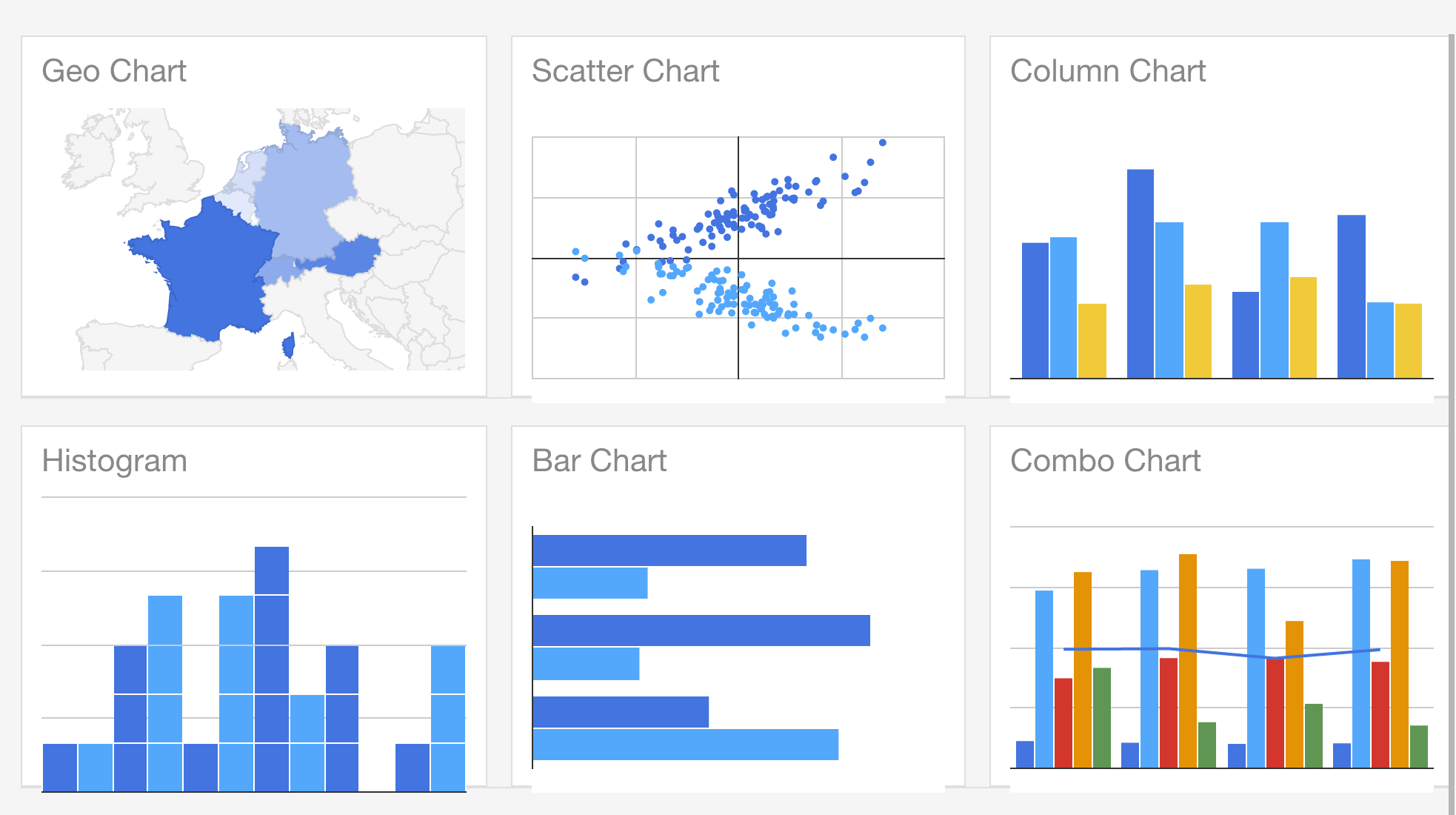 [Speaker Notes: заюзали гугл чартс]
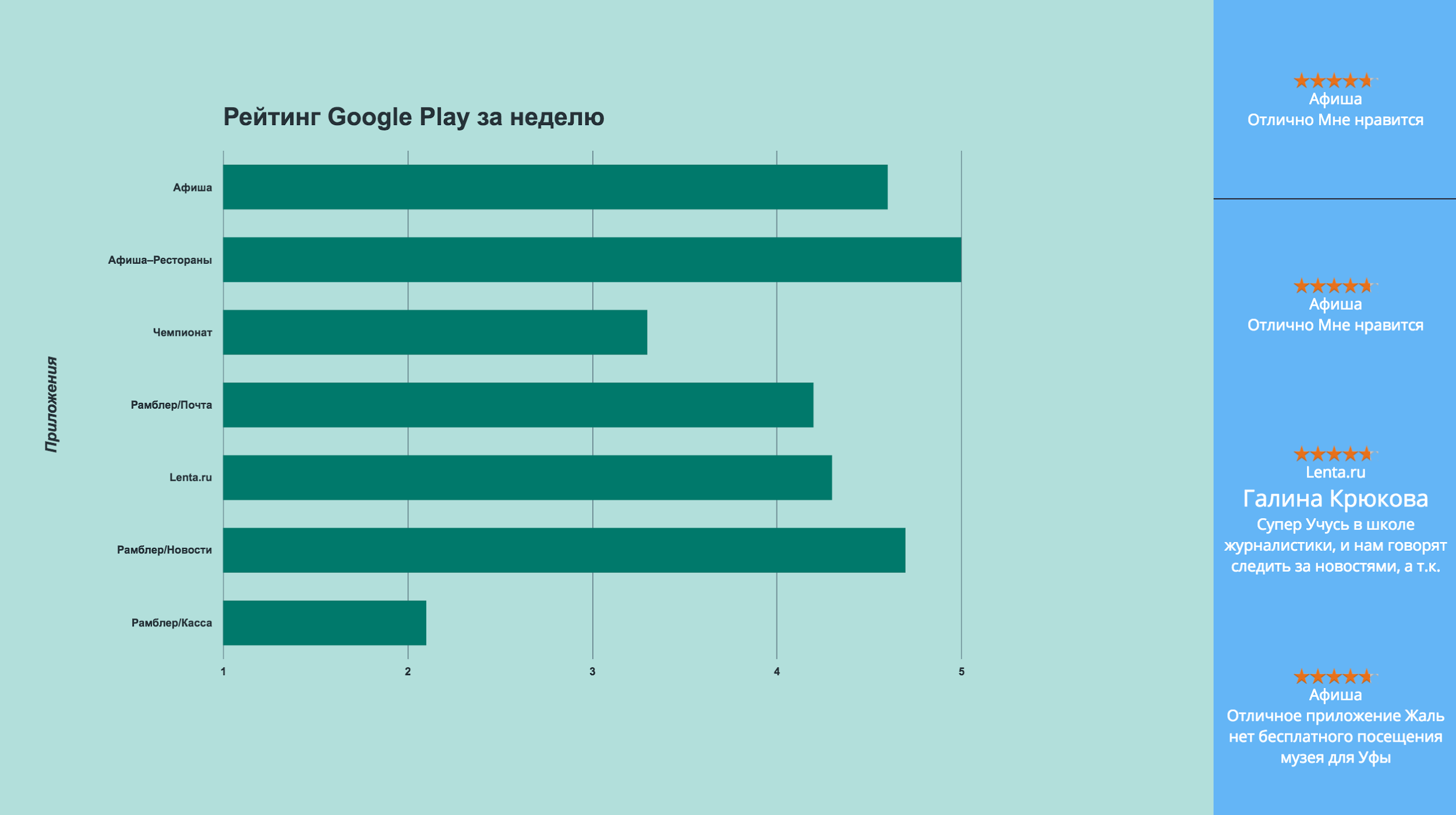 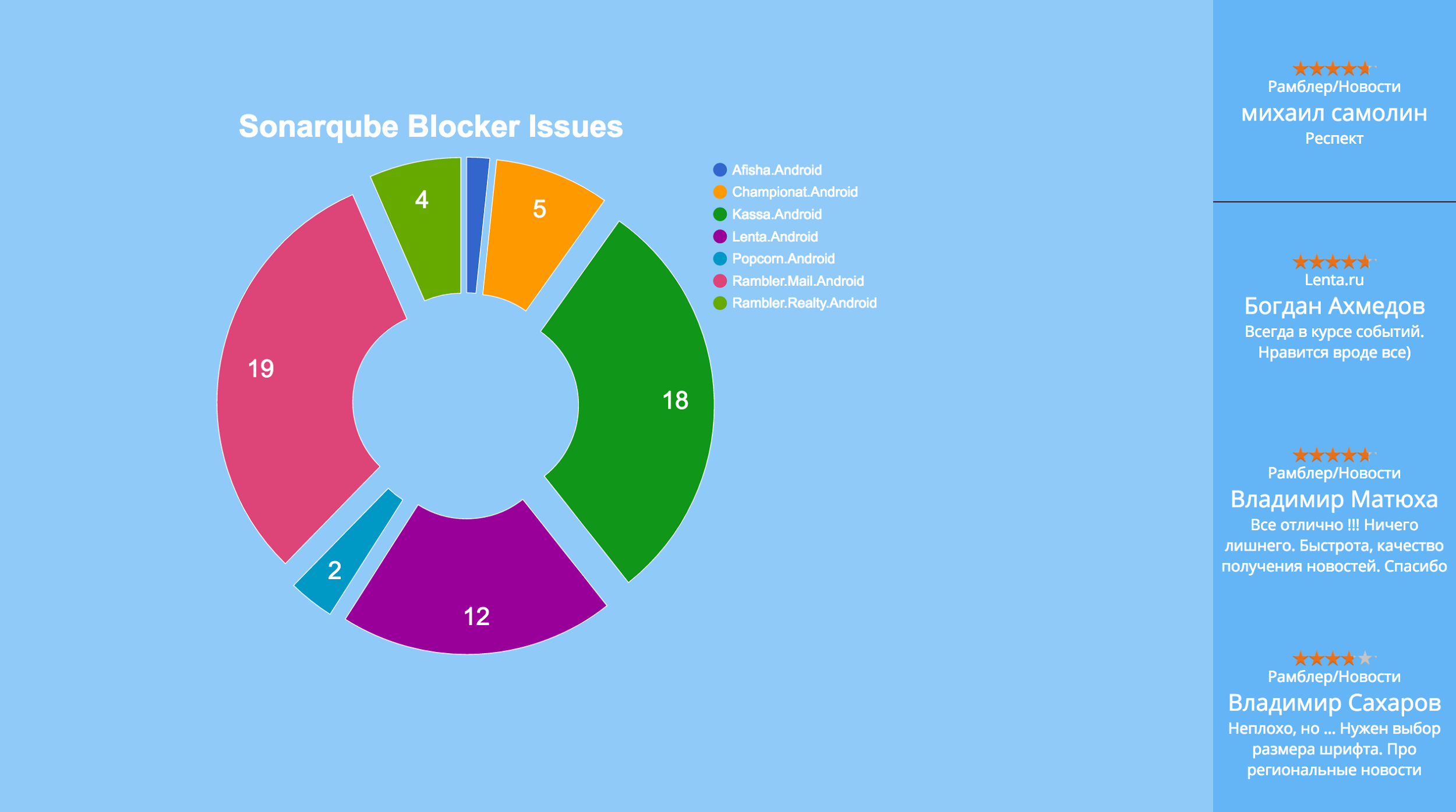 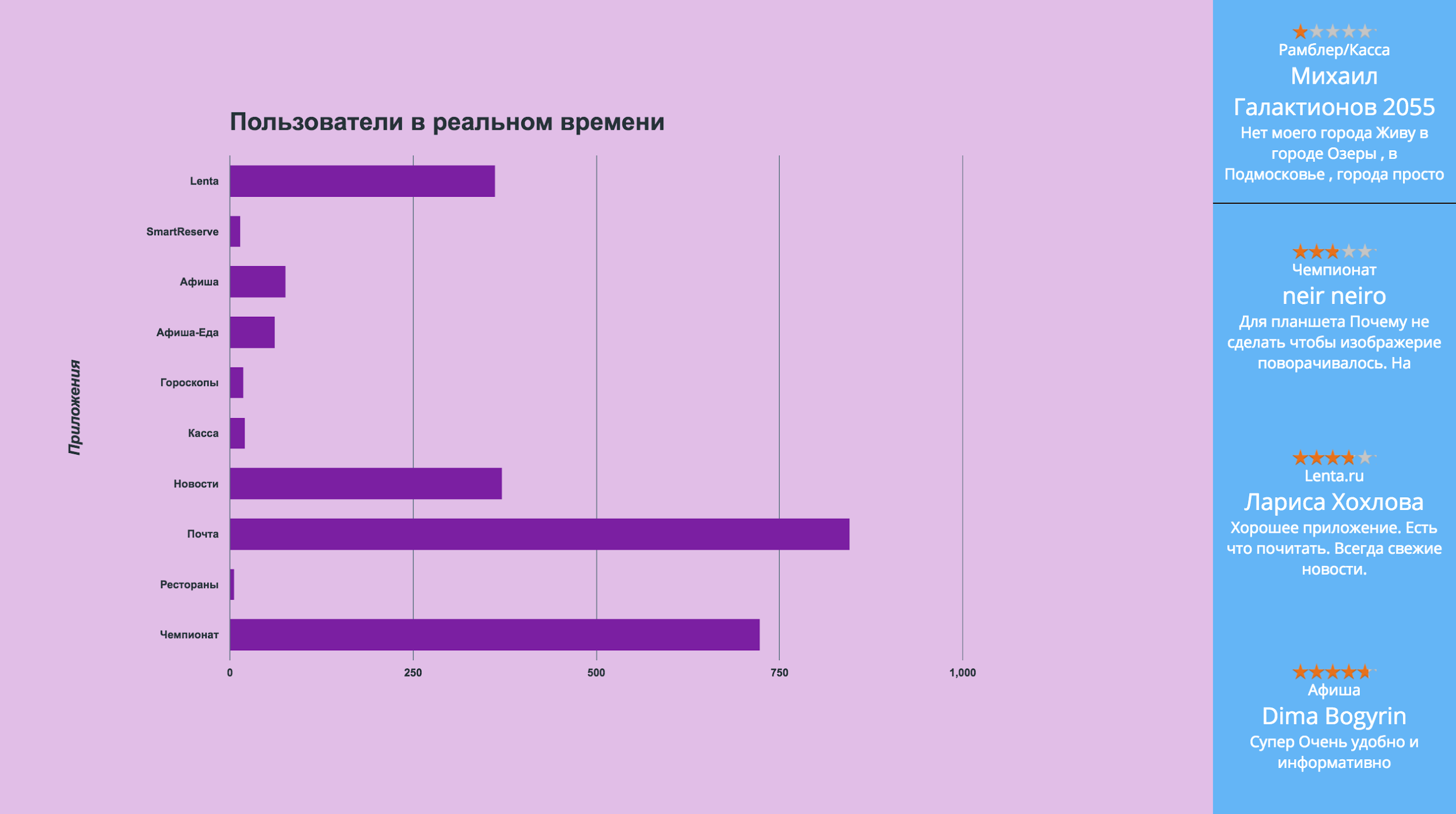 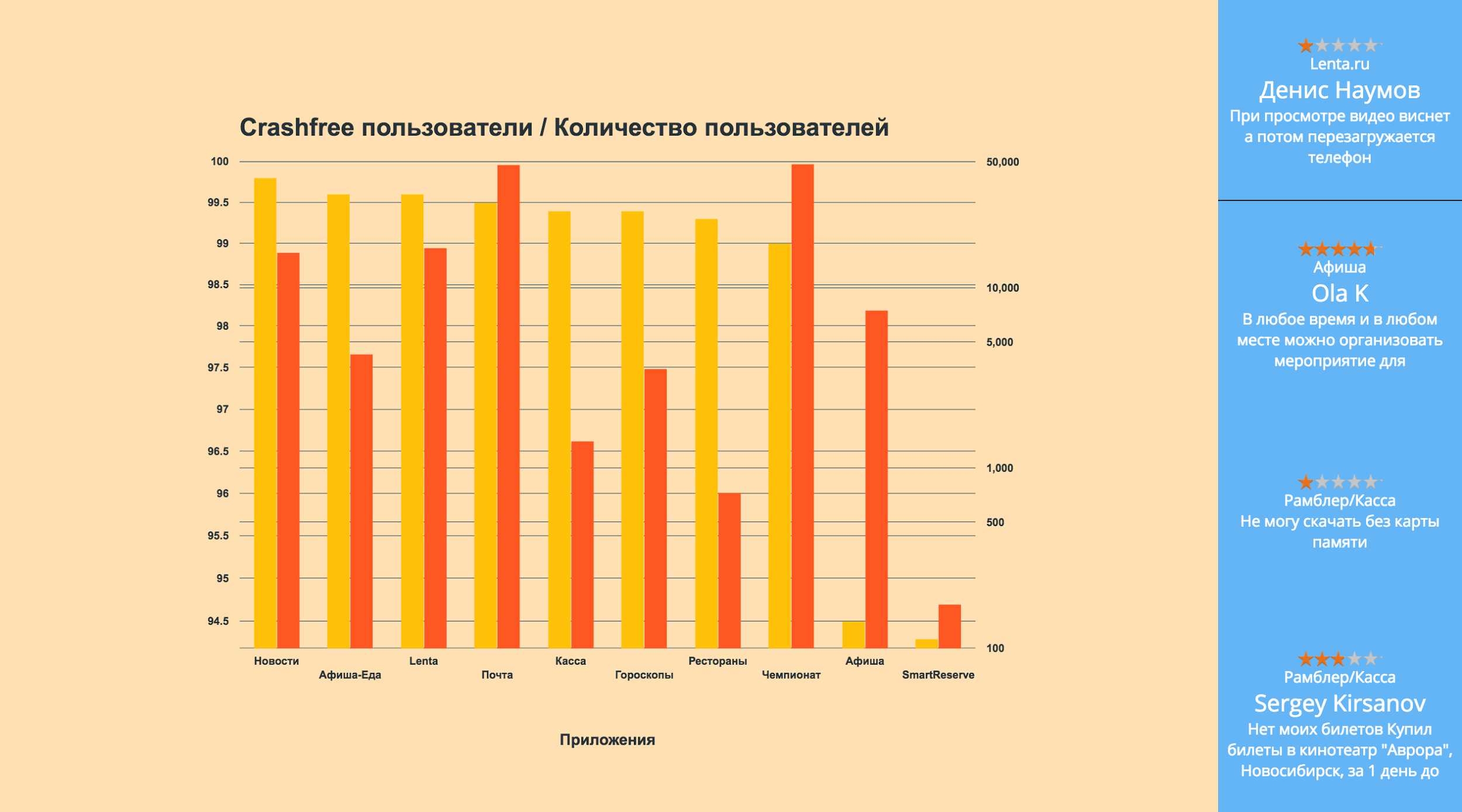 Проблемы при настройках
Мульти-модульные проекты
Мердж юнит-тестов/андроид юнит-тестов
Kotlin
[Speaker Notes: Переговорить с ребятами, которые с этим возились]
Дальнейшее развитие
Метрики производительности
Обновленный дизайн
Резюме
Для анализа кода и вывода графиков подходят:
Система сборки (Jenkins)				
Анализатор кода (Sonarqube)
Свой dashboard (Dashing)
Спасибо за внимание!
Вопросы?